এই স্লাইডটি শিক্ষকবৃন্দ তথা কন্টেন্ট ব্যবহারকারীর জন্য।
সম্মানিত মডেল কন্টেন্ট ব্যবহারকারী/ শিক্ষকবৃন্দ এই কন্টেন্টটি পাঠদানের পূর্বে স্লাইড নোটের নির্দেশনাগুলো পড়ে নিলে ভালো হবে। প্রয়োজনে শিক্ষকরা নিজস্ব কৌশল ব্যবহার করতে পারবেন।
1
পরিচিতি
শিক্ষক পরিচিতি
পাঠ পরিচিতি
উৎপল বিশ্বাসসিনিয়র সহকারী শিক্ষক (শরীরচর্চা)লখাইডাংগা মাধ্যমিক বিদ্যালয়মণিরামপুর, যশোর।
E-mail: utpal96mosiahati@gmail.com
মোবাইল নং- 01713923056
৭ম শ্রেণি
বিষয়ঃ- কৃষি শিক্ষা
৪র্থ অধ্যায়ঃ- কৃষি ও জলবায়ু
পাঠ-৪: মৌসুমী নিরপেক্ষ ফসল 
তারিখঃ 10/০6/১৫ ইং।
2
স্বাগতম
3
এই ফসলগুলো কোন ঋতুতে জন্মে
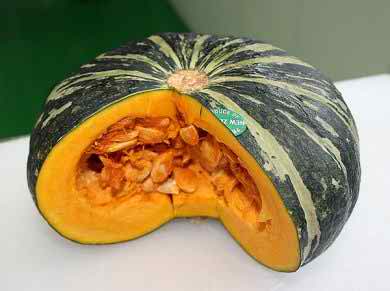 গ্রীষ্মকাল
মিষ্টি কুমড়া
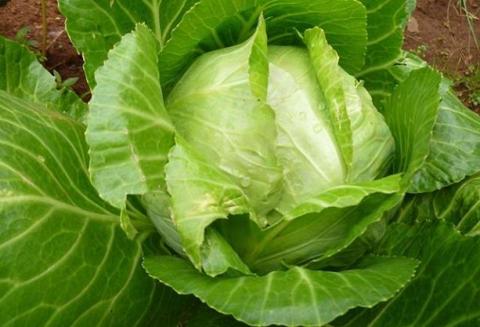 শীতকাল
বাঁধাকপি
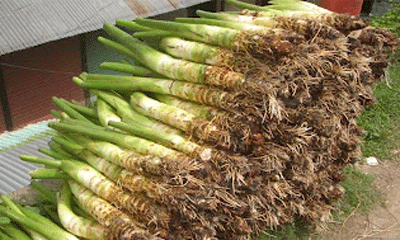 বর্ষাকাল
4
কচু
[Speaker Notes: এই স্লাইডে শিক্ষক একটি করে ছবি দেখিয়ে বিভিন্ন ঋতুর ফসলের উপর ধারণা দেয়ার জন্য শিক্ষার্থীদের কাছ উত্তর জানার চেষ্টা করবেন। প্রশ্ন করবেনঃ এই ফসল কোন ঋতুতে জন্মে।]
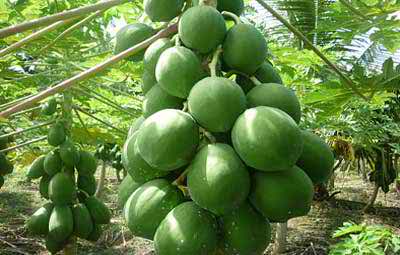 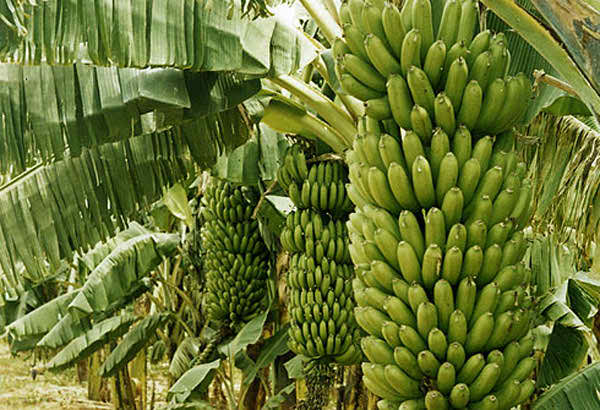 সারা বছর উৎপাদন করা হয় বা সব মৌসুমে  জন্মে।
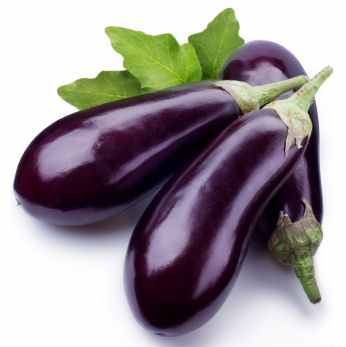 5
সব মৌসুমে উৎপাদিত হয় এমন ফসলকে আমরা কী ফসল বলতে পারি?
[Speaker Notes: এই স্লাইডে ছবি তিনটি দেখিয়ে প্রশ্ন করবেন যে, এ ফসলগুলো কী সারা বছর উৎপাদিত হয়?]
মৌসুমী নিরপেক্ষ ফসল
6
শিখনফল
এই পাঠ শেষে শিক্ষার্থীরা…..
মৌসুম নিরপেক্ষ ফসল কী বলতে পারবে।
মৌসুম নিরপেক্ষ উদ্যান ফসল ও মাঠ ফসল বর্ণনা করতে পারবে।
মৌসুম নিরপেক্ষ ফসলের বৈশিষ্ট্য উল্লেখ করতে পারবে।
7
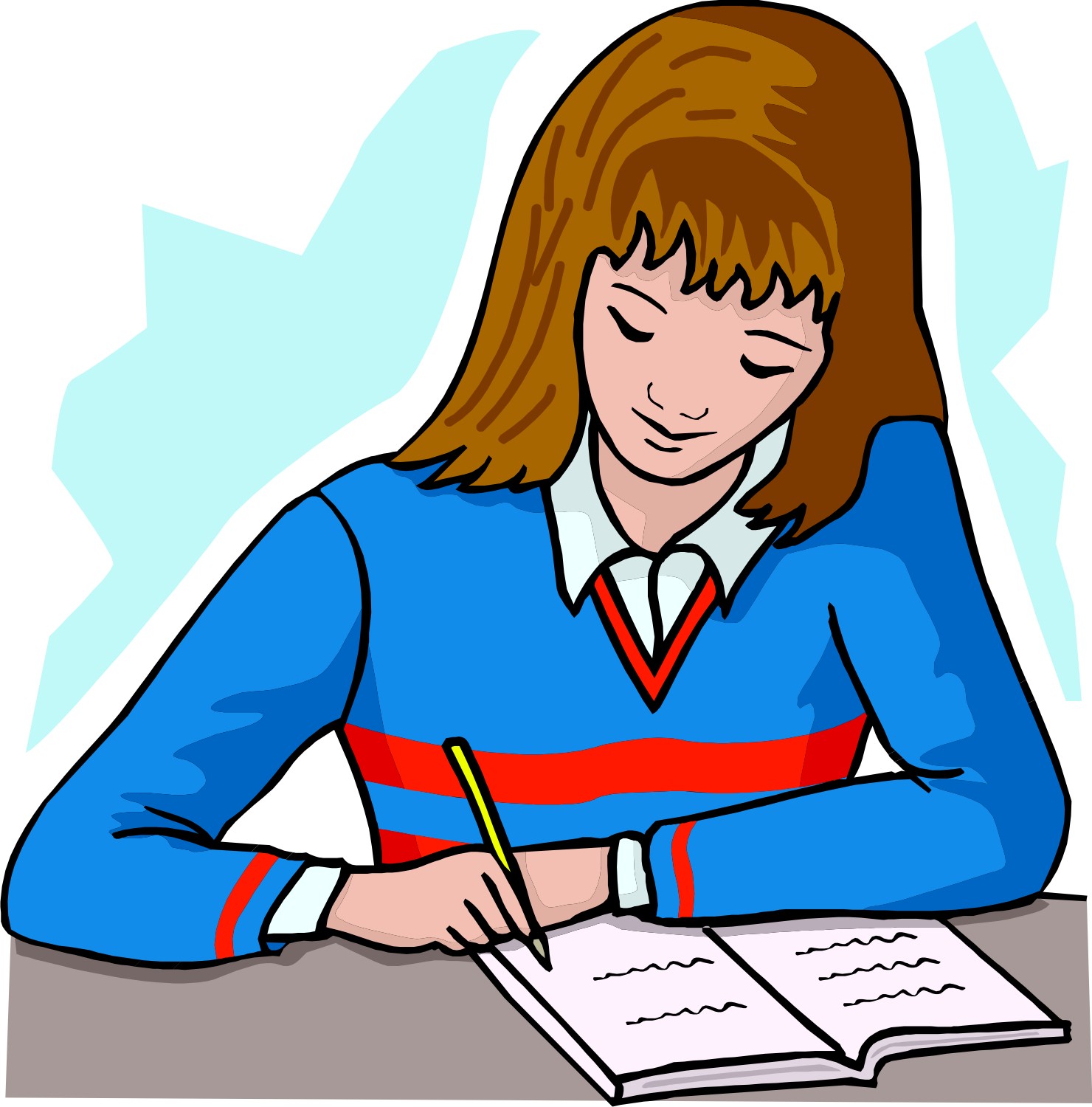 একক কাজ
মৌসুম নিরপেক্ষ ফসলের কয়েকটি নামের তালিকা তৈরী কর।
8
মৌসুম নিরপেক্ষ উদ্যান ফসল
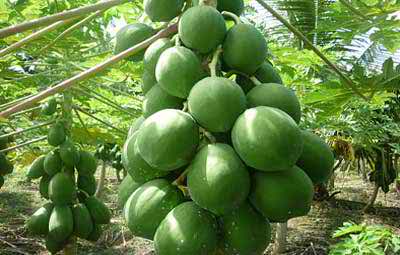 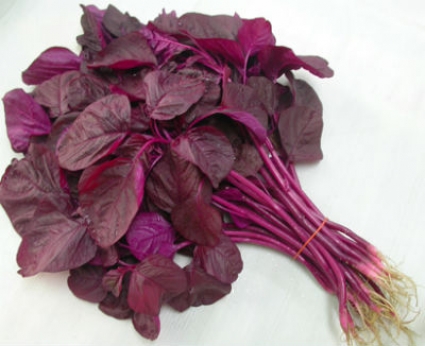 পেঁপে
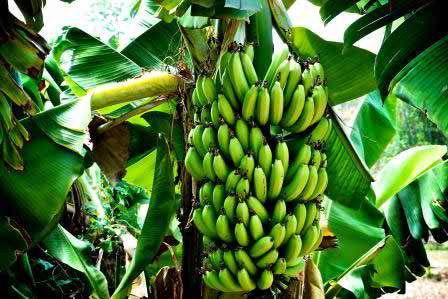 লালশাঁক
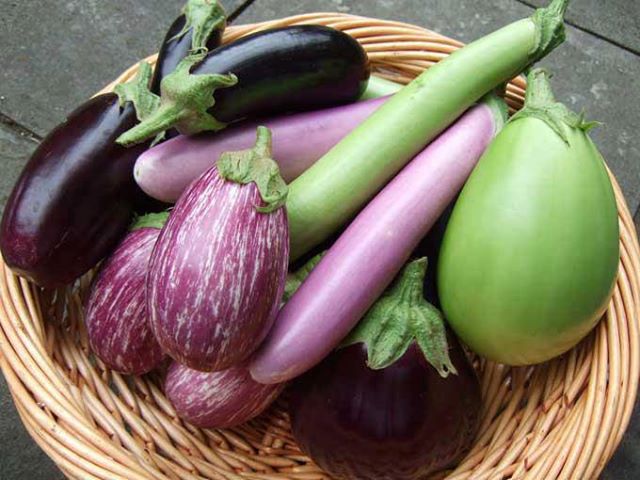 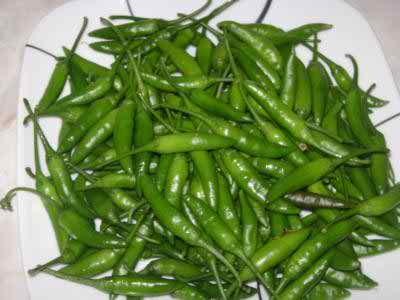 কলা
9
ঝাল
বেগুন
[Speaker Notes: শিক্ষকের প্রশ্ন হবে- এ ফসলগুলো কী মাঠে জন্মে না উদ্যানে জন্মে?]
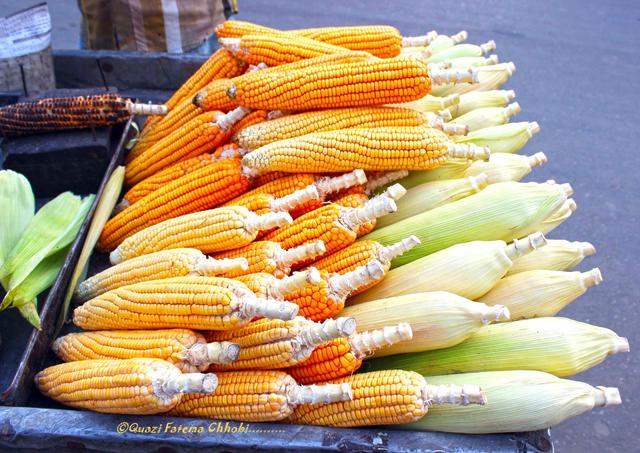 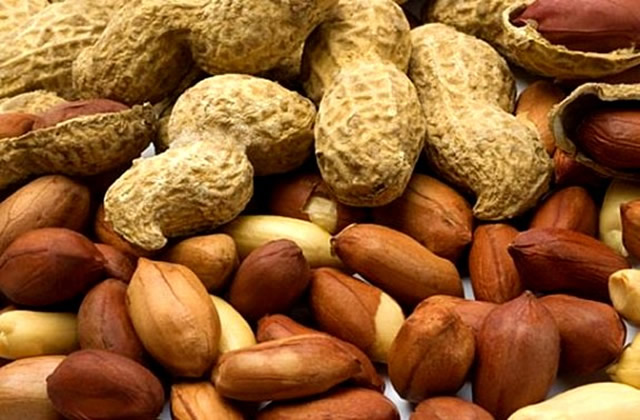 মৌসুম নিরপেক্ষ মাঠ ফসল
10
[Speaker Notes: শিক্ষকের প্রশ্ন হবে- এ ফসলগুলো কী মাঠে জন্মে না উদ্যানে জন্মে?]
যে সব ফসল সারা বছর লাভজনকভাবে চাষ করা হয় তাদেরকে মৌসুম নিরপেক্ষ ফসল বা বারমাসি ফসল বলা হয়। একে আবার দিবা নিরপেক্ষ ফসলও বলে।
মৌসুম নিরপেক্ষ ফসল দুই ধরনেরঃ
 উদ্যান ফসল
 মাঠ ফসল
11
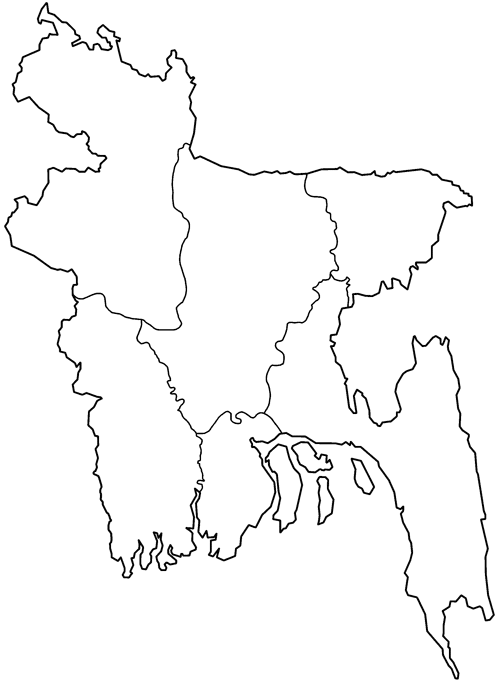 আবহাওয়া ও জলবায়ুগত সীমাবদ্ধতার কারণে অনেক ফসল চাষ করা যায় না। সারা বছর চাষ করা সম্ভব হলে বিদেশ থেকে আমদানি করতে হতো না।
12
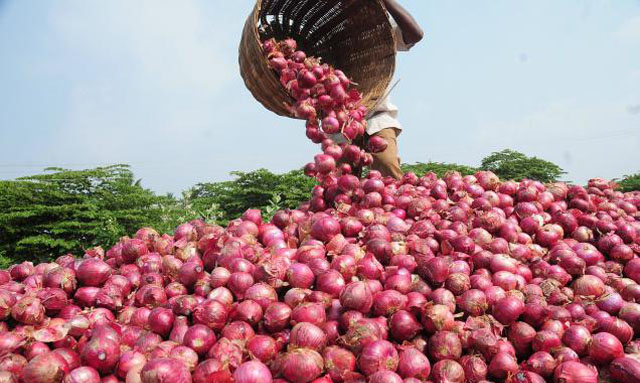 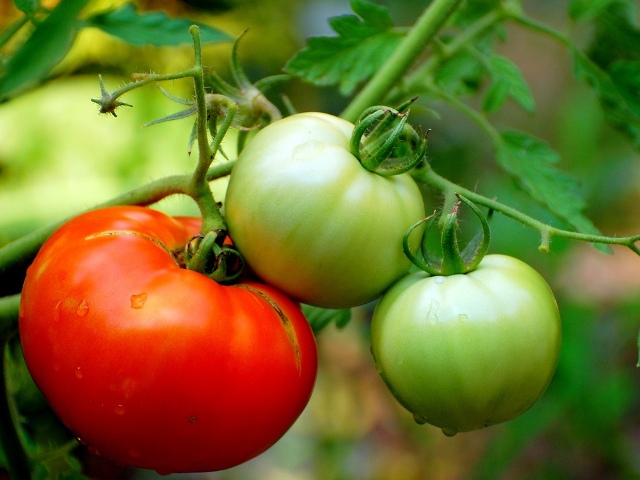 মৌসুম নিরপেক্ষ ফসলের জাত নিয়ে গবেষণা চলছে। ইতোমধ্যে এ দুইটি ফসলের অনেকগুলো জাত বের করা হয়েছে।
13
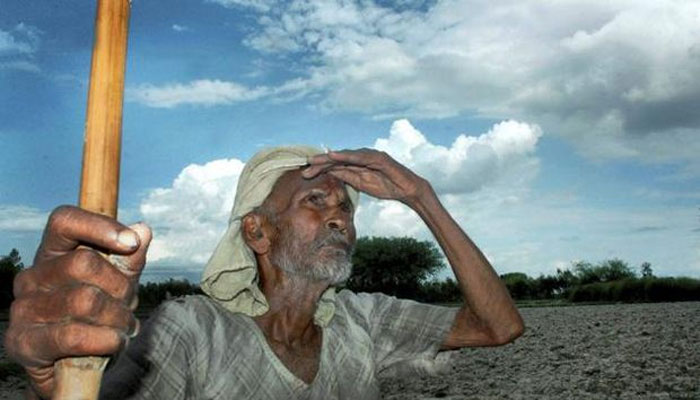 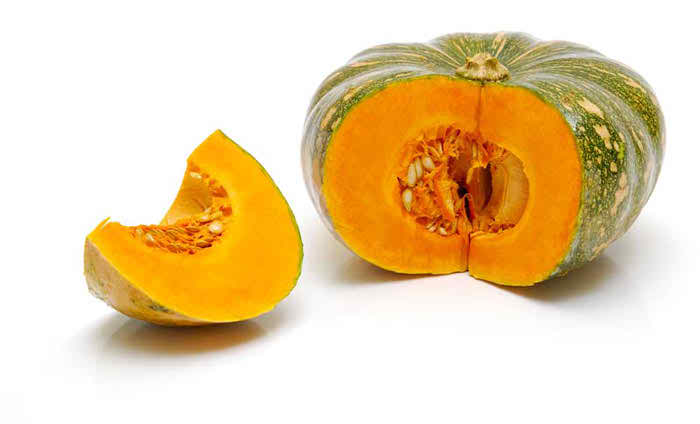 রবি ফসলের জন্য এক ধরণের আবার খরিপ ফসলের জন্য আরেক জলবায়ুর প্রয়োজন।
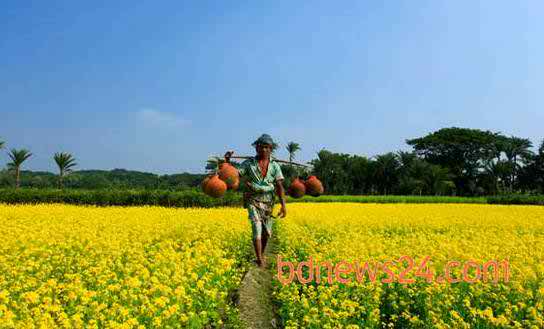 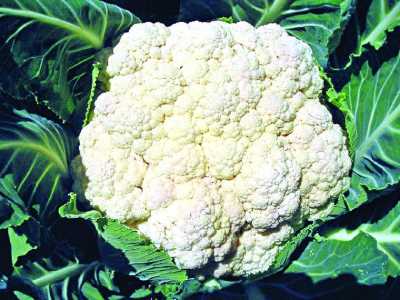 14
[Speaker Notes: ১ম ছবিতে গ্রীষ্মকাল ও গ্রীষ্মকালের ফসল বোঝানো হয়েছে। ২য় ছবিতে শীতকাল ও শীতকালের ফসল বাঝানো হয়েছে।]
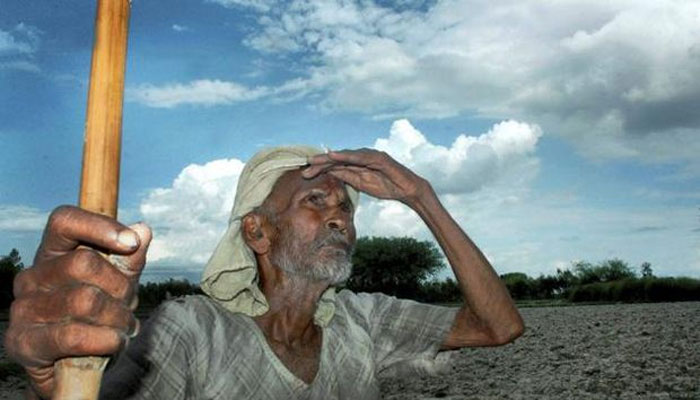 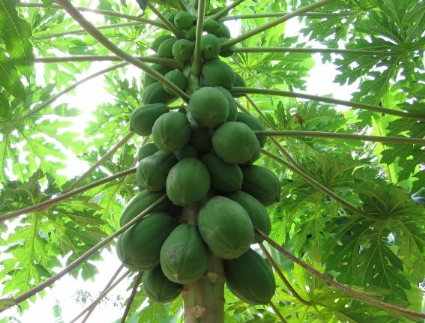 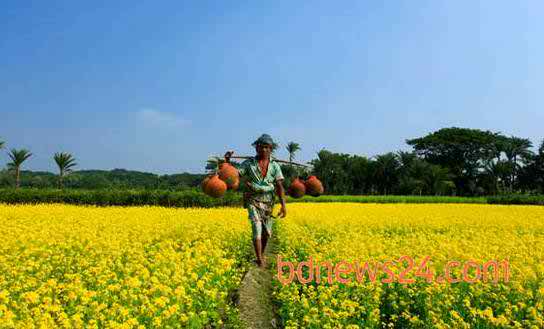 মৌসুম নিরপেক্ষ  ফসলগুলোর জলবায়ুগত চাহিদার বিস্তার অনেক বেশি হবে তাই এটি সারা বছর চাষ করা যায়।
15
[Speaker Notes: এই স্লাইডে গ্রীষ্ম ও শীত উভয়কালে যে ফসল জন্মে সেটি বোঝাতে ব্যবহার করা হয়েছে।]
দলীয় কাজ
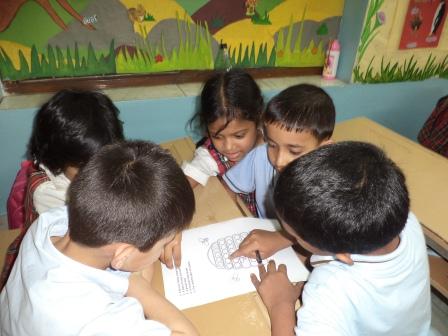 কী কী বৈশিষ্ট্য থাকলে তাকে মৌসুম নিরপেক্ষ ফসল বলা যাবে?
16
17
মূল্যায়ন
বারমাসি ফসল কাকে বলে?
 সারা বছর চাষোপযোগী কোন দুইটি ফসলের জাত বের 	করা হয়েছে?
 দুইটি দিবা নিরপেক্ষ ফসলের নাম বল।
 রবি ও খরিপ উভয় মৌসুমে জন্মাতে পারে কোন ফসল?
 কেন কিছু ফসল সারা বছর চাষ করা যায় না?
18
বাড়ির কাজ
তোমার এলাকায় যে সব ফসল জন্মে তার তালিকা তৈরি করে মৌসুম নিরপেক্ষ ফসলগুলো চিহ্নিত করে আনবে।
19
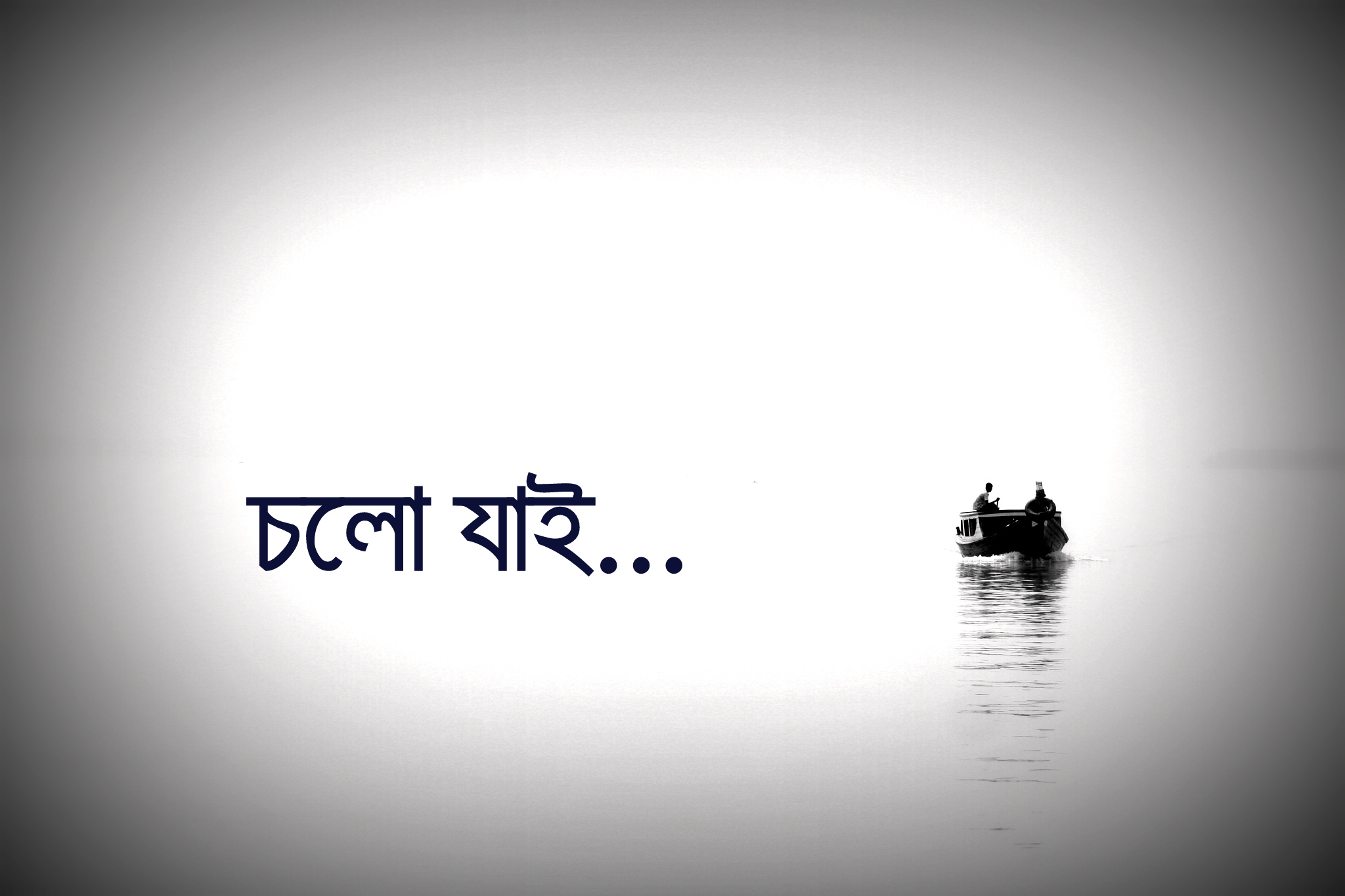 ধন্যবাদ...ভালো থেকো সবাই..
20